Pengantar Audit Sistem Informasi (DMH3C2)
Oleh :Tim Dosen MK Pengantar Audit SI
Email	: heru@tass.telkomuniversity.ac.id
Blog 	: herunugroho.staff.telkomuniversity.ac.id
Hp/WA	: 081394322043
KIAT-KIAT TIDAK LULUSMK : Pengantar Audit SI
Tidak mengerjakan tugas/Mengerjakan Tugas asal - asalan
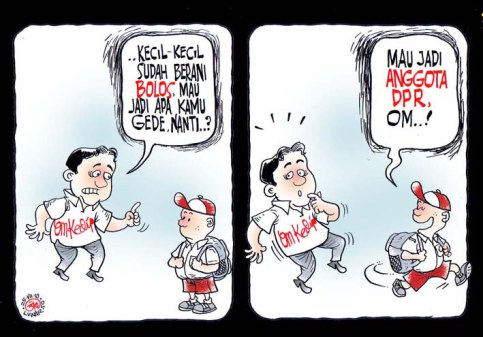 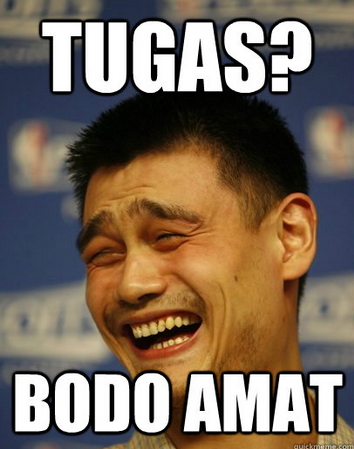 Jarang hadir di Kelas, sekalinya hadir ganggu temennya (ngobrol dll)
KIAT-KIAT TIDAK LULUSMK : Pengantar Audit SI
Mencontek saat mengerjakan /quis/asessment
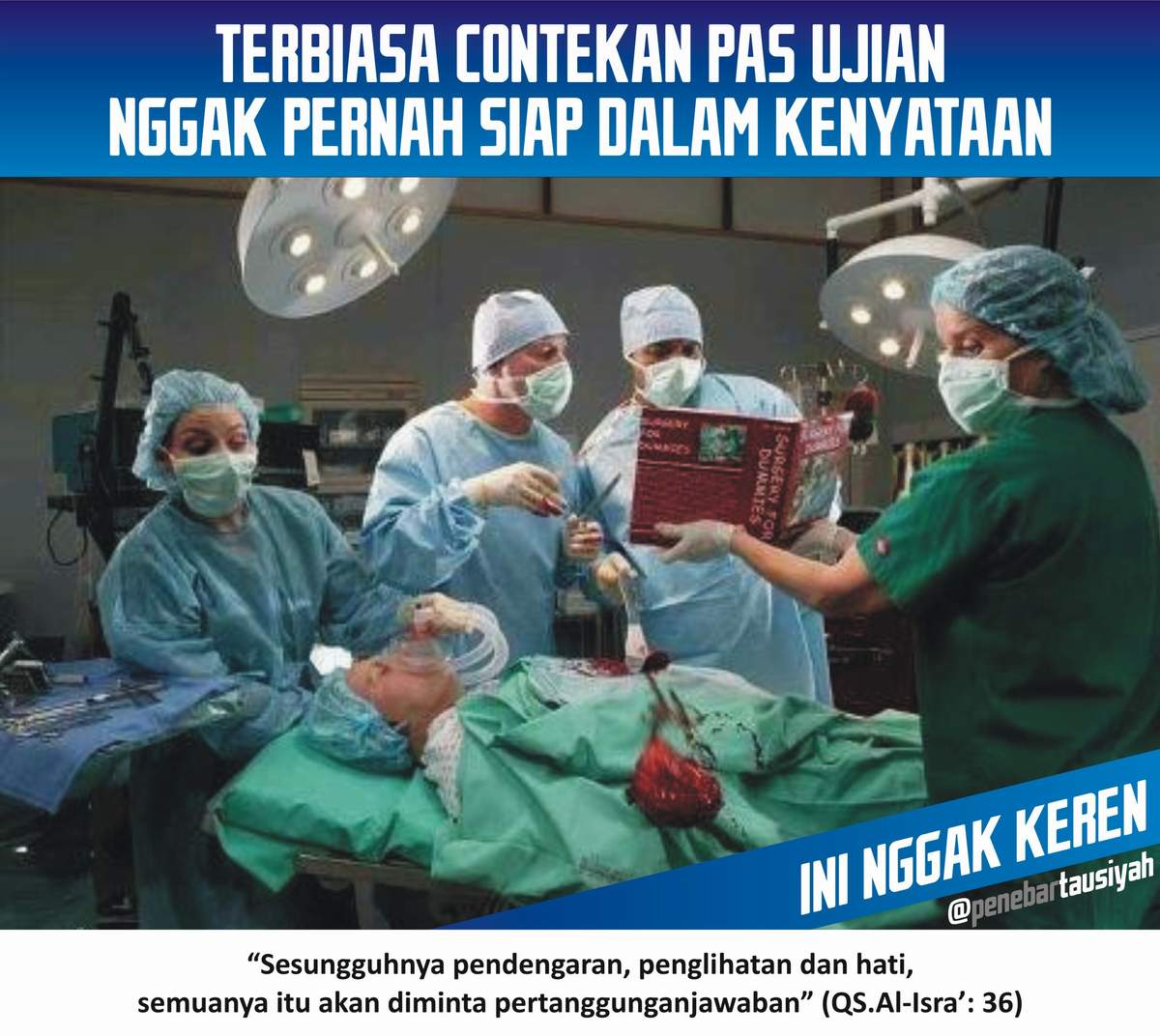 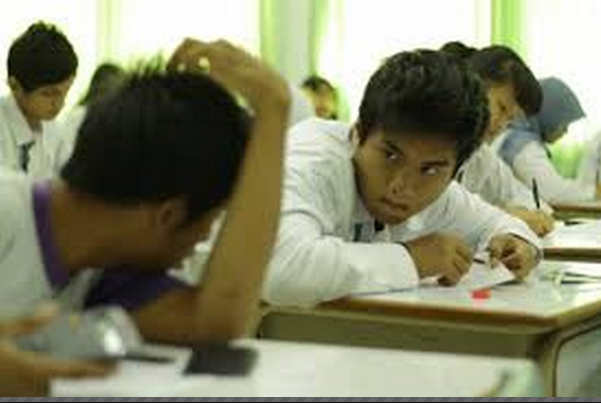 KIAT-KIAT TIDAK LULUSMK : MATDIS (AMAT SADIS …..)
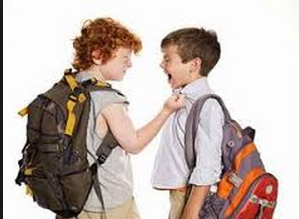 Ketahuan merokok di kampus
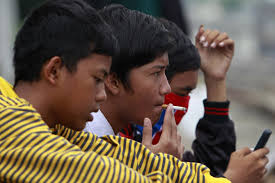 Berperilaku tidak senonoh di kampus (missal : berkelahi karena rebutan hape pacar )
KIAT-KIAT TIDAK LULUSMK : MATDIS (AMAT SADIS …..)
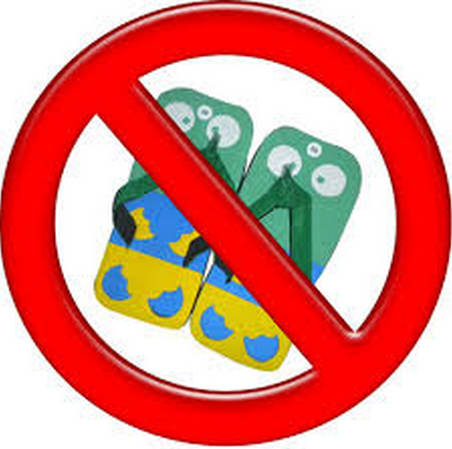 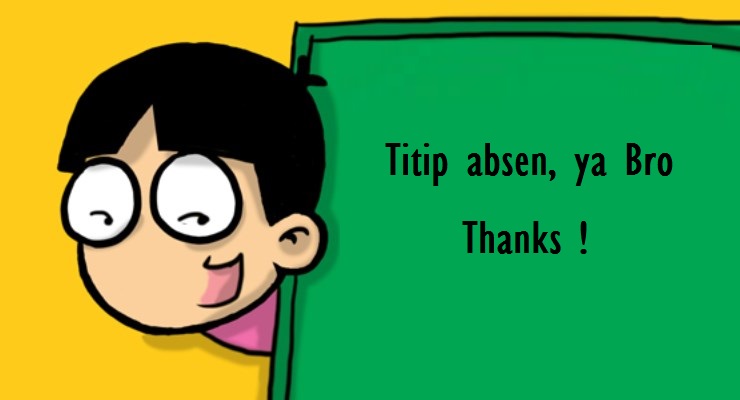 Tidak menggunakan seragam sebagaimana mestinya/Menggunakan Seragam Seperti Hendak Ke Mall
Membantu mentab RFID/presensi teman yang tidak hadir di kelas
Jadi Gimana Dong Biar Lulus….
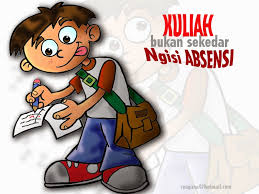 Kontrak Perkuliahan
Daftar hadir perkuliahan menggunakan RFID
Kehadiran minimal mahasiswa adalah 75%
Menggunakan Jas Almamater untuk presentasi tugas/tugas besar.
Toleransi keterlambatan : 15 menit
Menggunakan seragam sesuai dengan aturan yang berlaku  Gak pake jens
Alat komunikasi dan elektronik selama perkuliahan mohon disesuaikan (mode silent atau nonaktif)
Membuka Notebook untuk kepentingan perkuliahan jika diperintahkan oleh dosen
Meninggalkan kelas dalam keadaan bersih, bebas dari sampah atau bekas makanan.
Media Komunikasi
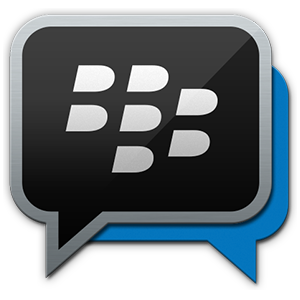 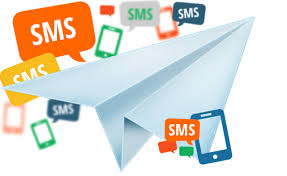 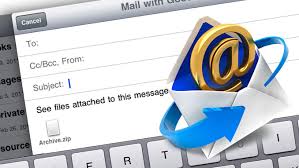 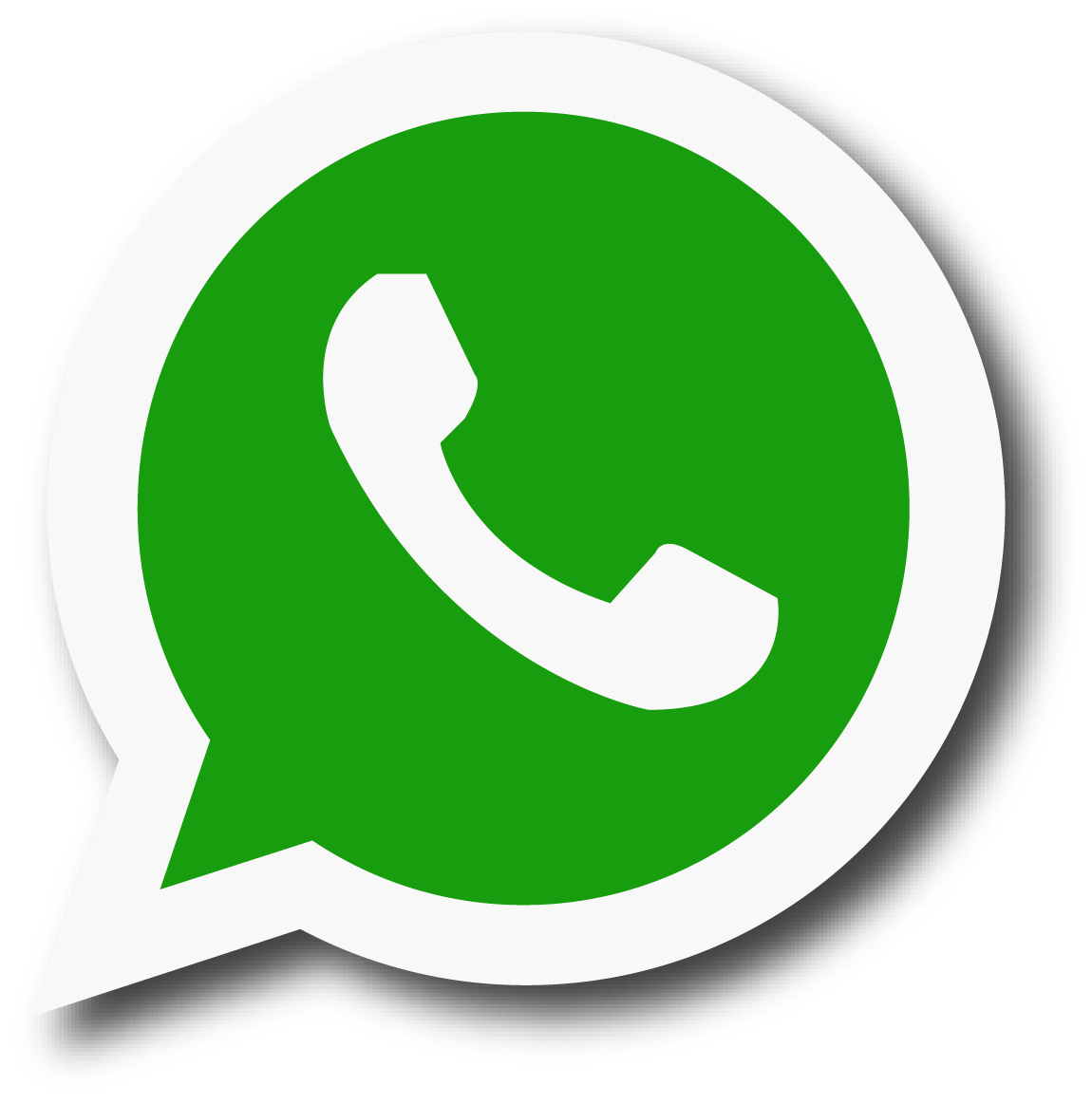 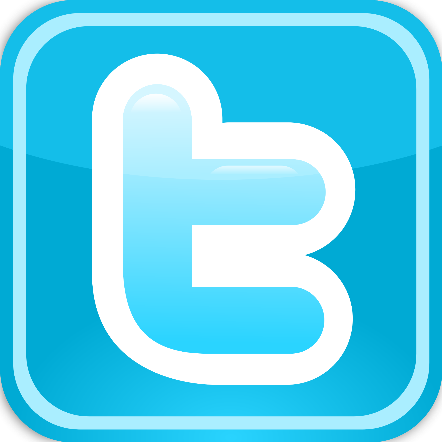 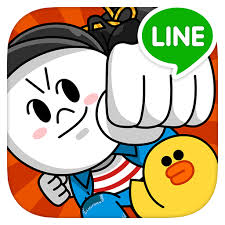 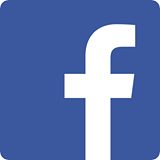 ETIKA MENGIRIM PESAN
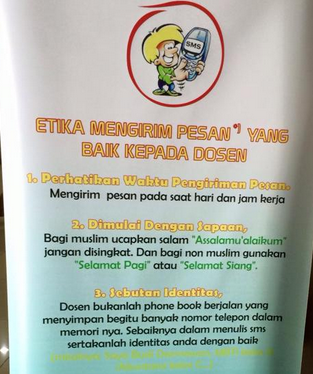 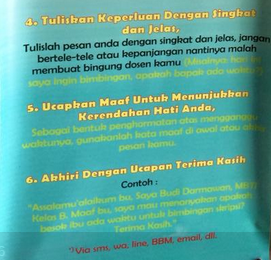 Pengantar Audit Sistem Informasi (DMH3C2)
Matakuliah Pengantar Audit Sistem Informasi berisi pengajaran mengenai   
     kontrol dan audit sistem informasi.  
 Topik yang akan dibahas meliputi konsep dasar kontrol dan audit,tahapan 
     audit, standar dan panduan audit SI
 Capaian Pembelajaran
Mahasiswa memahami pengertian audit sistem informasi
Mahasiswa mampu membuat perencanaan audit sistem informasi sesuai panduan
Mahasiswa mampu membuat program pengujian audit SI sesuai standard audit SI
Mahasiswa mampu memberikan rekomendasi tindakan perbaikan
Mahasiswa membuat laporan hasil audit sistem informasi
Materi Kuliah Pengantar Audit SI
Kajian 1 : Dasar - Dasar Audit SI 
 Pertemuan 1 	: Pendahuluan
 Pertemuan 2		: Pengenalan Audit SI
 Pertemuan 3		: Tahapan Audit SI
 Pertemuan 4		: Perencanaan Audit SI 
 Pertemuan 5		: Asesment 1 
Kajian 2 : Standar Audit SI
 Pertemuan 6		: Jenis Jenis Audit SI
 Pertemuan 7		: Program Pengujian Audit SI
 Pertemuan 8		: Standar Pengukuran Audit SI (COBIT, COSO, ISO)
 Pertemuan 9 	: Pengisian Kertas Kerja Audit
 Pertemuan 10 	: Simulasi Pengisian Kertas Kerja Audit
 Pertemuan 11	: Review Kajian 2
 Pertemuan 12	: Asessment 2
Materi Kuliah Pengantar Audit SI
Kajian Implementasi Audit SI 
 Pertemuan 13 	: Presentasi Tubes
 Pertemuan 14 	: Presentasi Tubes
 Pertemuan 15 	: Presentasi Tubes
 Pertemuan 16 	: Presentasi Tubes
https://www.youtube.com/watch?v=mIKUBxxSADs
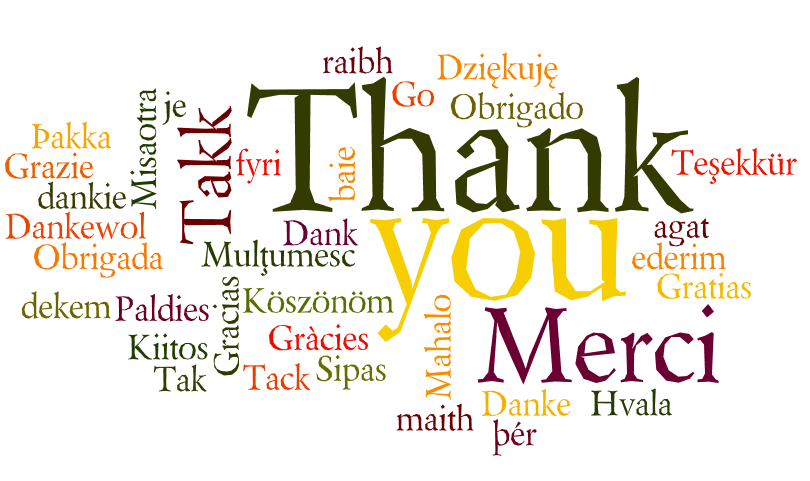